ЗВЁЗДНОЕ НЕБО –
- ВЕЛИКАЯ КНИГА ПРИРОДЫ
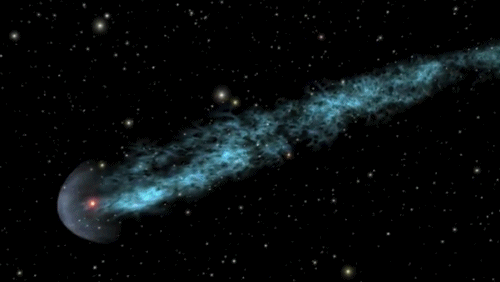 Автор: Рослякова Лариса Александровна, учитель начальных классов 
МБОУ ООШ №17 МО г-к Анапа
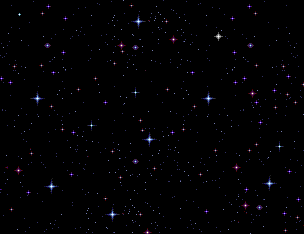 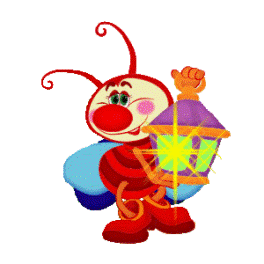 Звёзды
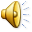 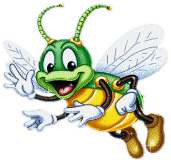 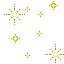 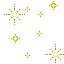 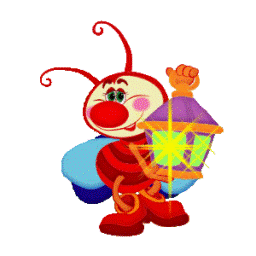 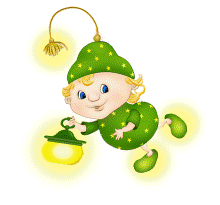 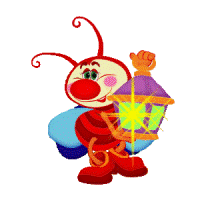 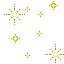 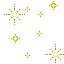 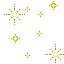 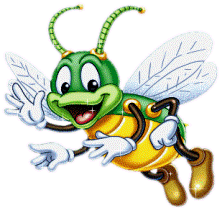 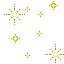 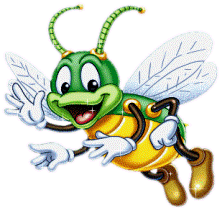 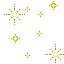 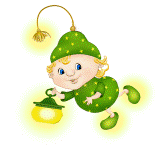 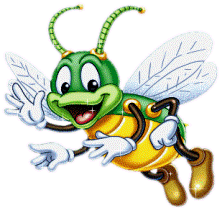 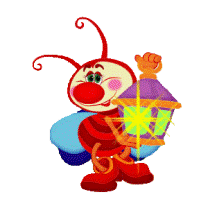 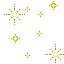 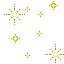 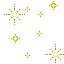 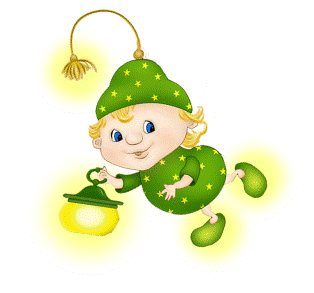 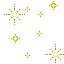 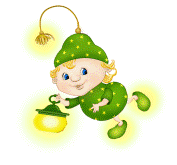 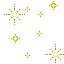 [Speaker Notes: Эти вспышки- светлячки 
озорно смеютсяЗябко им в ночной тиши 
Они  друг к дружке жмутся
.]
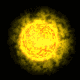 НАЗОВИ ПЛАНЕТЫ 
СОЛНЕЧНОЙ СИСТЕМЫ
Меркурий
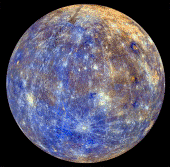 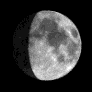 Венера
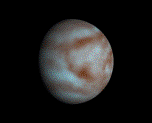 Земля
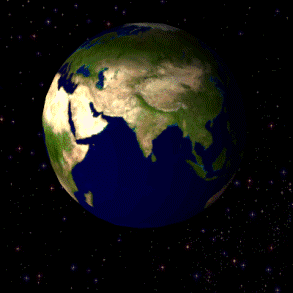 Марс
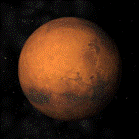 НАЗОВИ ПЛАНЕТЫ 
СОЛНЕЧНОЙ СИСТЕМЫ
Плутон
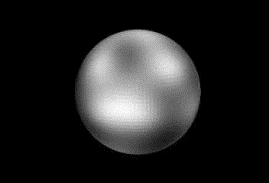 Нептун
Уран
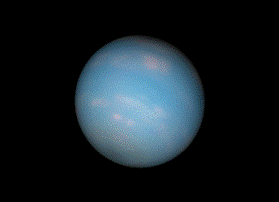 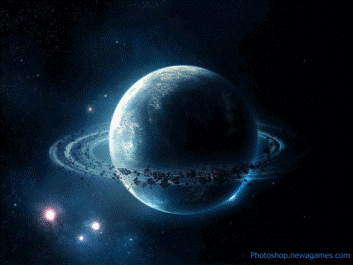 Сатурн
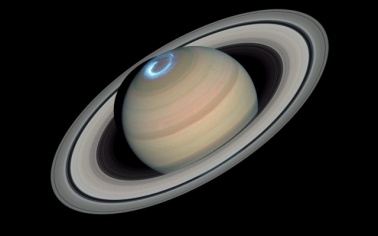 Юпитер
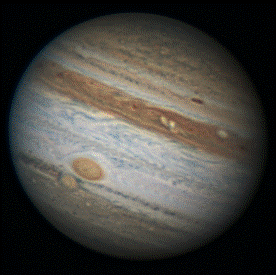 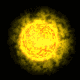 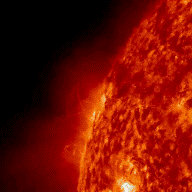 Отчего на Земле сменяются день и ночь?
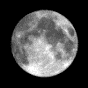 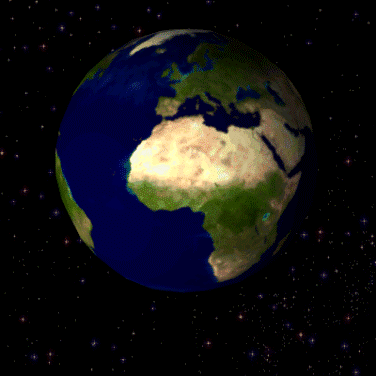 Отчего на Земле сменяютсявремена года?
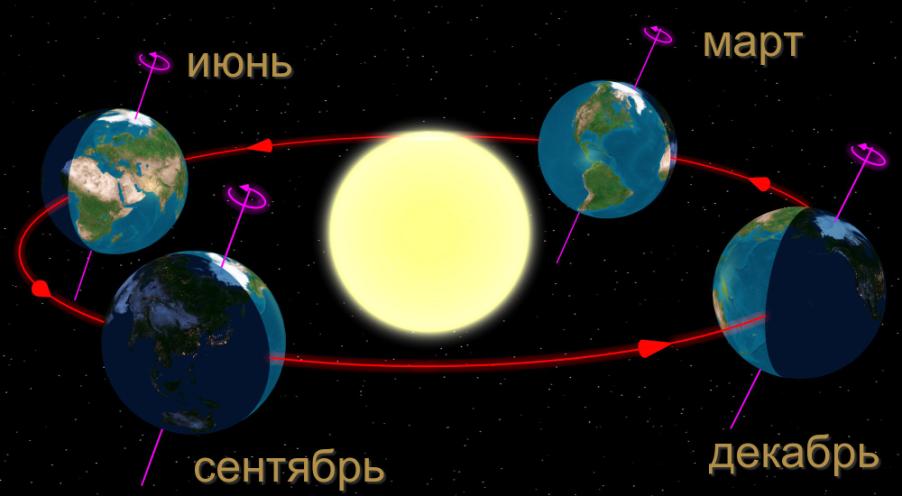 [Speaker Notes: Одновременно Земля движется вокруг Солнца.
Время полного оборота Земли вокруг Солнца – один год. Из-за наклона оси наша планета, двигаясь вокруг Солнца, как бы подставляет ему то северную свою часть, то южную. Поэтому и происходит смена времён года.]
КРОССВОРД
9
З
Е
М
Л
Я
7
П
Л
А
Н
Е
Т
А
2
3
4
6
К
О
С
М
О
С
З
В
Е
З
Д
А
С
О
Л
Н
Ц
Е
Л
У
Н
А
5
8
М
Е
Р
К
У
Р
И
Й
М
А
Р
С
1
В
Е
Н
Е
Р
А
Самая яркая планета Солнечной системы, названная в честь богини красоты
Пространство, окружающее Землю, звезды и планеты
Небесное тело, которое само светится
. Ближайшая к Земле звезда
Ближайшая к Солнцу планета
Естественный спутник, вращающийся вокруг Земли
Небесное тело, вращающееся вокруг Солнца
Планета Солнечной системы, вторая по счету от Солнца
Планета, на которой мы живём
[Speaker Notes: Вопрос открывается кликом мышки на его номер, ответ появляется после повторного клика на номер вопроса]
Что такое ВСЕЛЕННАЯ?
Что такое звёзды?
Вселенная… Красивое, величественное слово. Это огромное пространство, которое заполнено звёздами, планетами, галактиками, чёрными дырами. Частичкой  её  является наша Земля.
Звезда - это небесное тело (раскаленный газовый шар),  ночью видимое как светящаяся точка
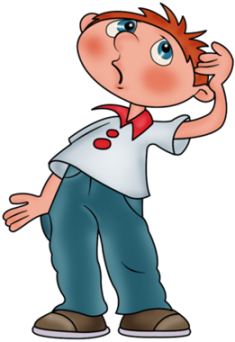 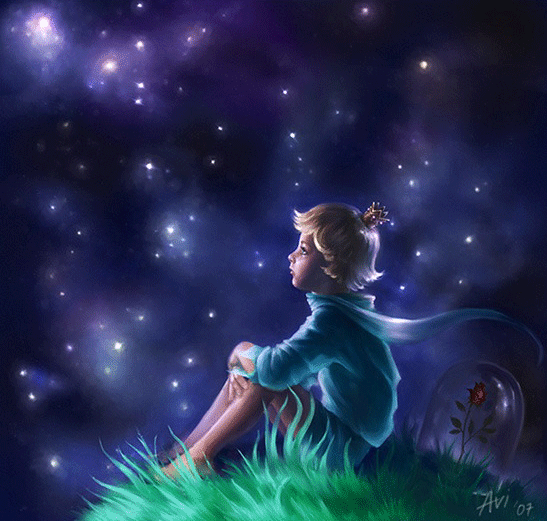 Что ты чувствуешь, 
когда видишь  звёздное небо?
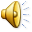 [Speaker Notes: Что чувствуешь, когда видишь небо?
Маленький принц, млечный путь  http://www.liveinternet.ru/tags/%22%CC%EB%E5%F7%ED%FB%E9+%EF%F3%F2%FC%22/]
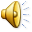 «Звездное небо - Великая книга природы. Кто сумеет её прочесть, перед тем раскроются несметные сокровища окружающего нас космоса»
[Speaker Notes: Музыка: http://poiskm.org/show/%D0%BA%D0%BE%D1%81%D0%BC%D0%B8%D1%87%D0%B5%D1%81%D0%BA%D0%B0%D1%8F-%D0%BC%D1%83%D0%B7%D1%8B%D0%BA%D0%B0]
Какие бывают звёзды?
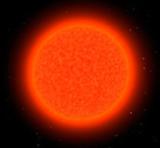 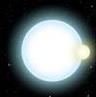 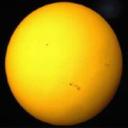 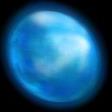 Самые холодные (умирающие) – красные звезды
Температурой поверхности более 10 тысяч градусов тепла обладают белые звезды
Голубые звезды – самые яркие, температура около 30 тысяч градусов тепла
Горячие – желтые звезды
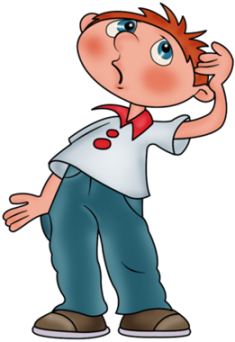 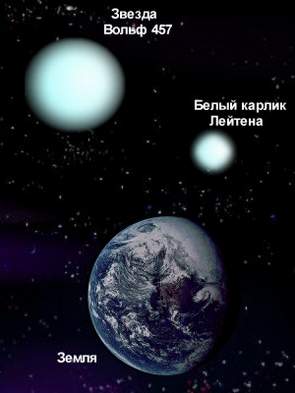 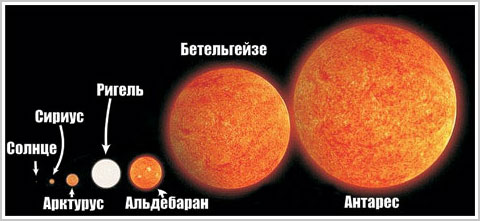 белый 
карлик
Самые крупные звёзды в 2400 раз больше Солнца. Солнце – звезда средней величины
Самые маленькие звёзды – белые карлики. 
Они – как десятая долька от Солнца
[Speaker Notes: Сравнительные размеры звёзд http://mirsbogom.ru/42/neopisuemyi/
Белые карлики http://xn----8sbiecm6bhdx8i.xn--p1ai/%D0%B1%D0%B5%D0%BB%D1%8B%D0%B9%20%D0%BA%D0%B0%D1%80%D0%BB%D0%B8%D0%BA.html]
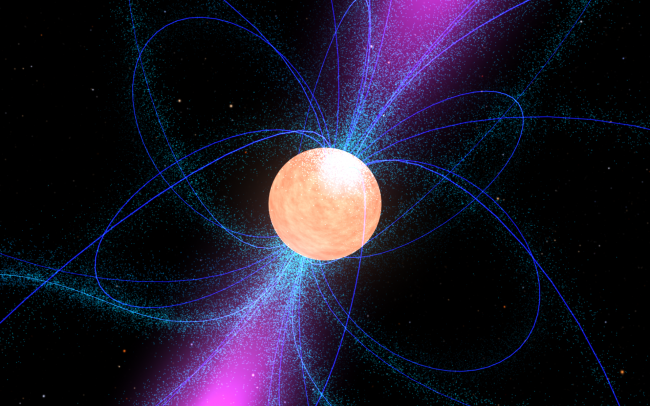 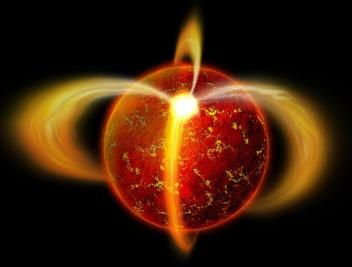 Существуют звёзды – пульсары. Пульсар - это маленькая вращающаяся звезда, которая является источником радиоизлучения
[Speaker Notes: Звёзды-пульсары http://www.allkosmos.ru/novye-udivitelnye-obekty-pulsary/]
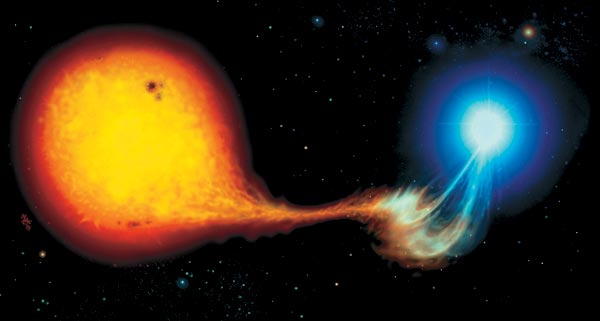 Двойная звезда – это система двух звёзд, в которой главная звезда – жёлтая, а спутник – белый или голубой
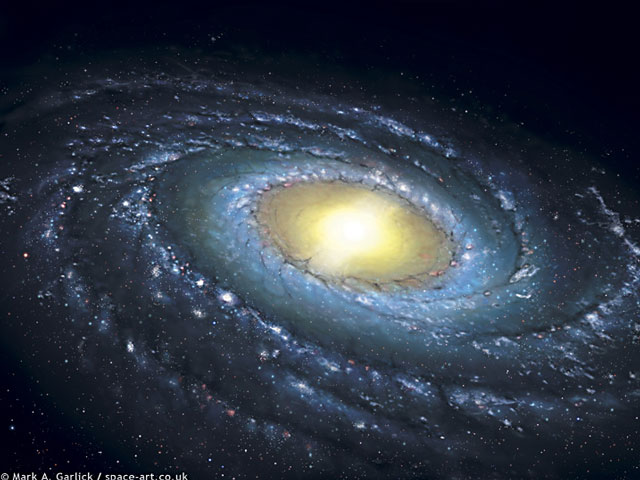 Так выглядит наша галактика «Млечный путь».  Она состоит из 200 миллиардов звёзд.
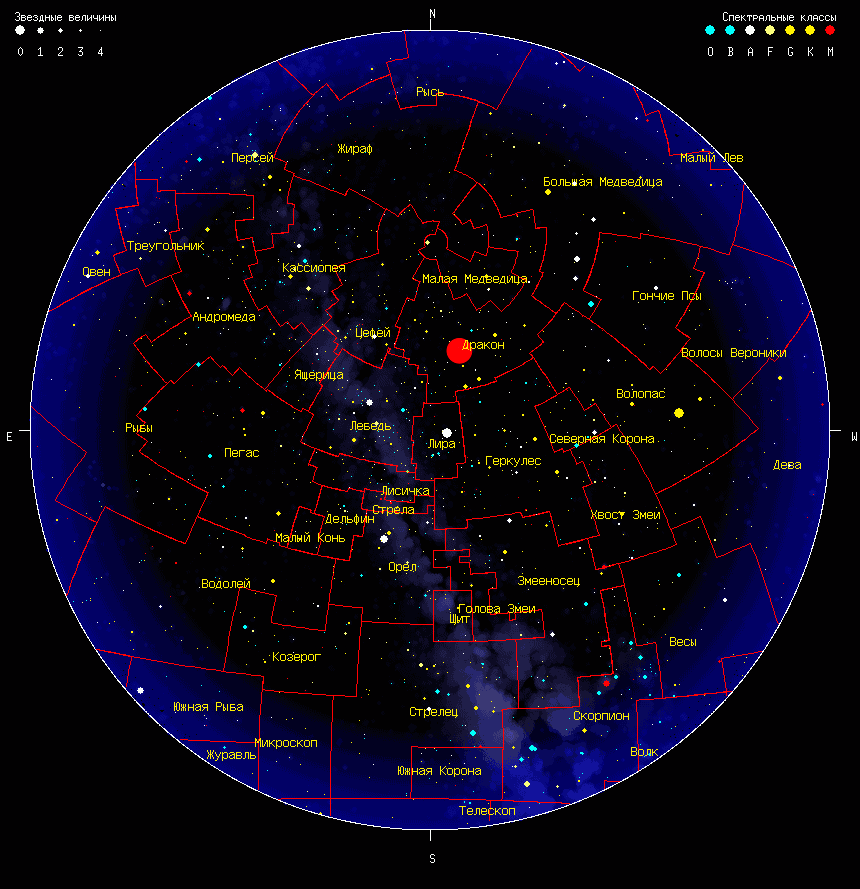 Люди разделили небо на 88 участков (созвездий)
[Speaker Notes: Знакомые созвездия http://devanews.ru/astrology]
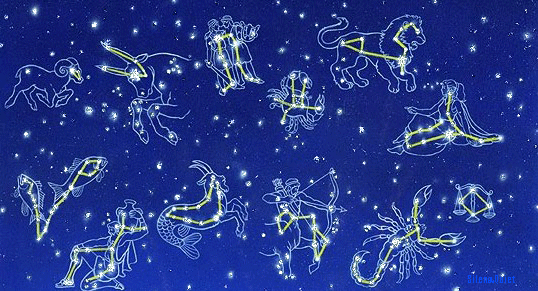 Созвездие – это группа звёзд, расположенных определённым образом в звёздном небе
Созвездия Большой и Малой Медведицы
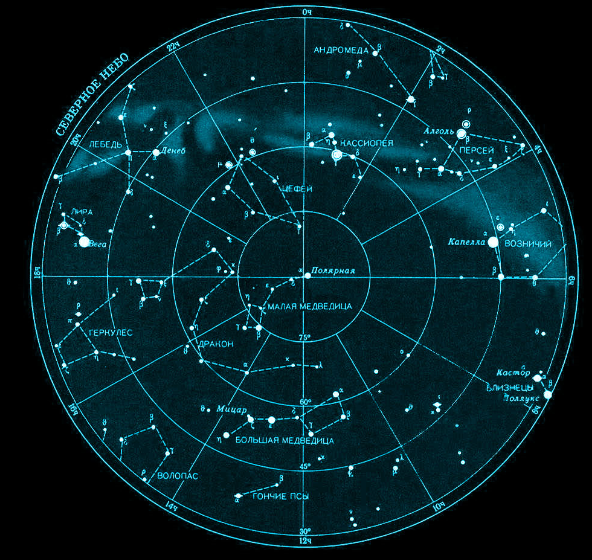 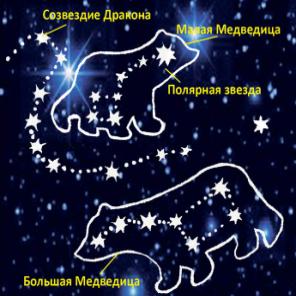 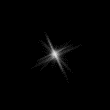 [Speaker Notes: Карта звёздного неба http://v-kosmose.com/kartyi-zvezdnogo-neba/
Большая и малая медведицы http://www.filipoc.ru/kosmos/istoriya-sozvezdiy]
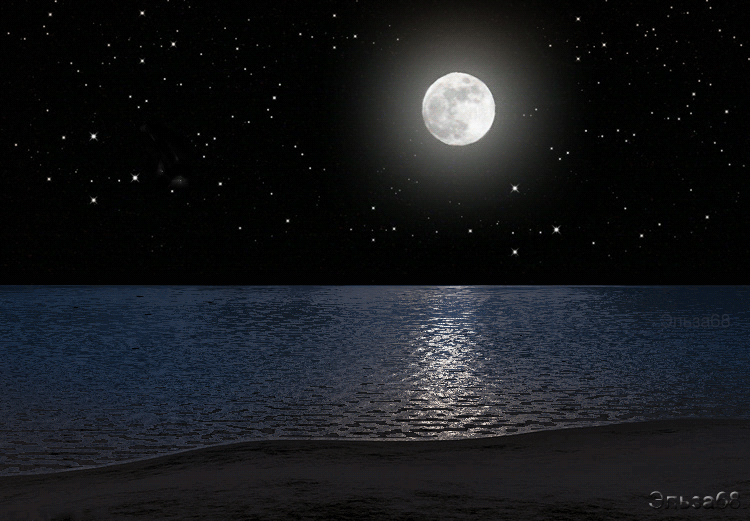 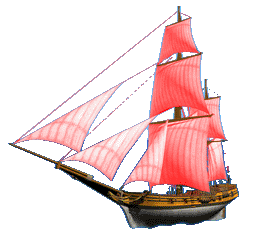 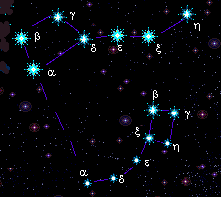 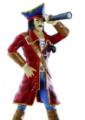 север
[Speaker Notes: Море http://img-fotki.yandex.ru/get/9795/149341859.c/0_fb9c7_5e4853ce_XL.gif
Корабль http://viktor-tuev.ru/images/ship.gif
Матрос http://www.kupivdom.ru/upload/products/16502.jpg]
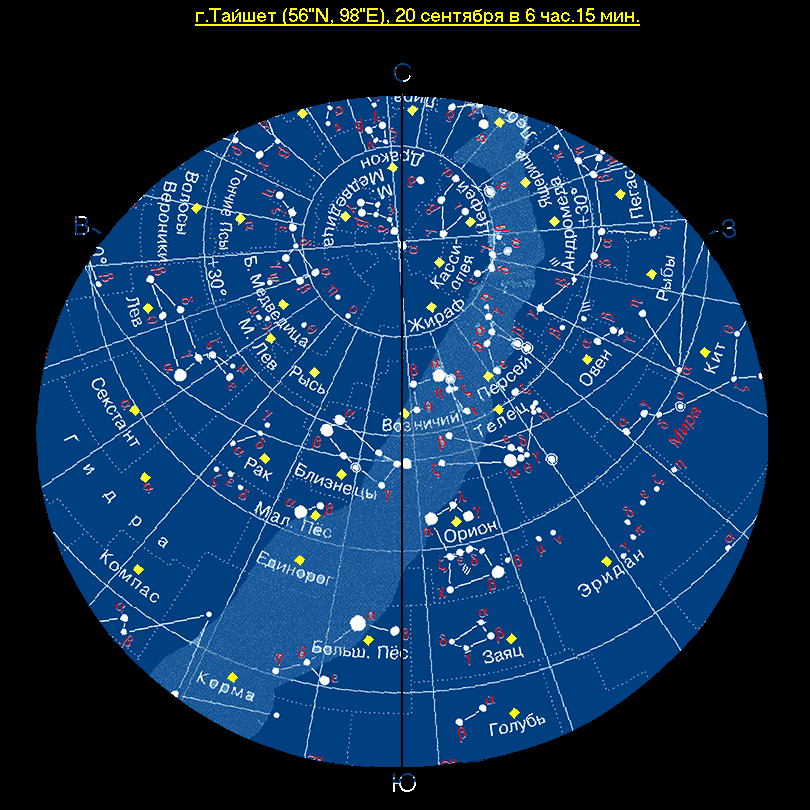 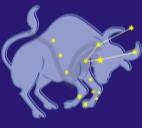 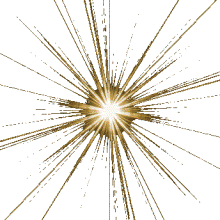 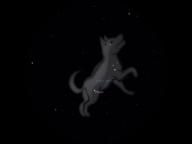 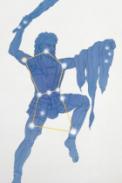 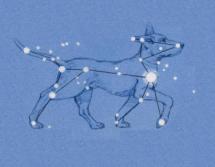 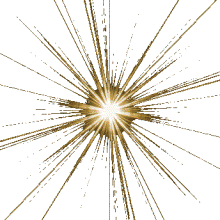 [Speaker Notes: Клик мышки на созвездия Тельца, Ориона, Малой и Большой собаки – появляются картинки. Клик мышкой по картинке Тельца и Большой собаки –появляются мерцающие звёзды]
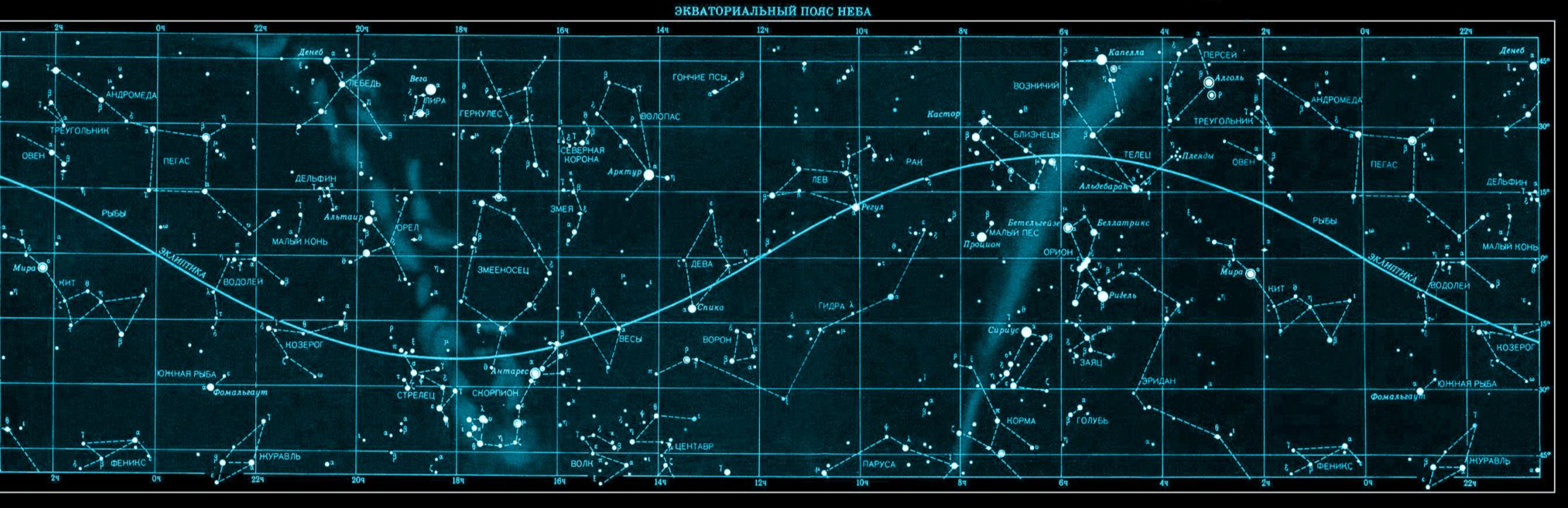 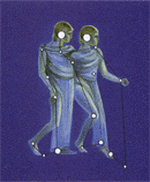 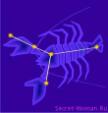 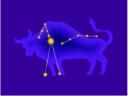 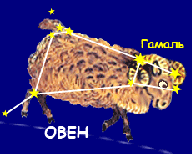 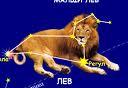 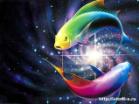 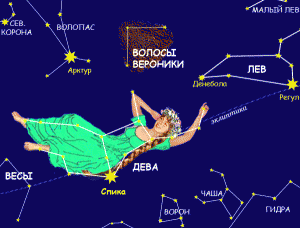 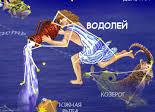 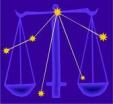 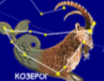 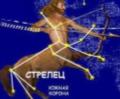 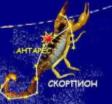 [Speaker Notes: Знаки зодиака  http://www.astrogalaxy.ru/astrokindsky2.html]
Правила наблюдения звёздного неба
Наблюдать за звёздами 
надо вместе со взрослыми
Поблизости не должно 
быть фонарей
Различать северную и 
южную части неба
Пользоваться атласом - определителем
Небо должно быть чистым
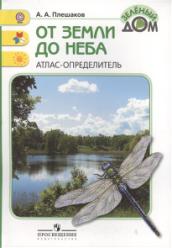 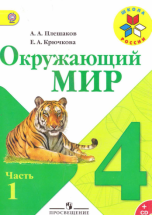 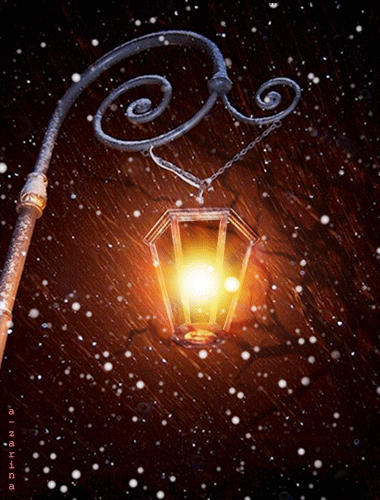 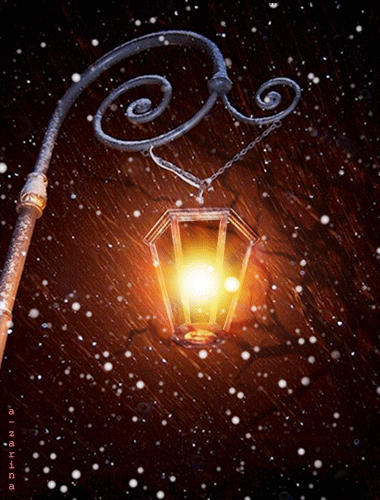 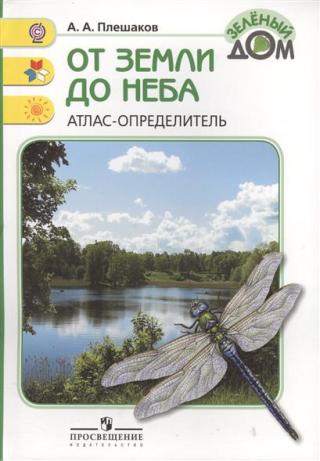 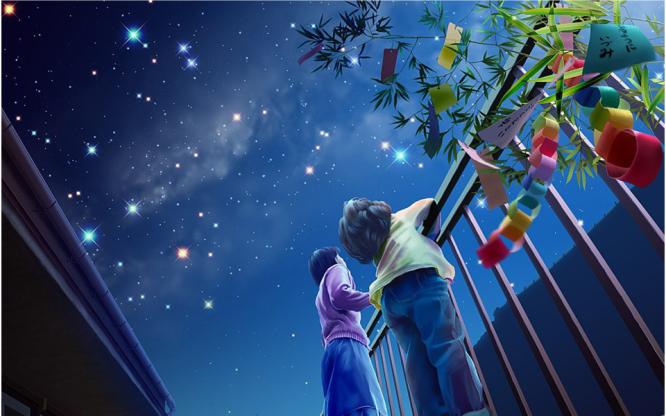 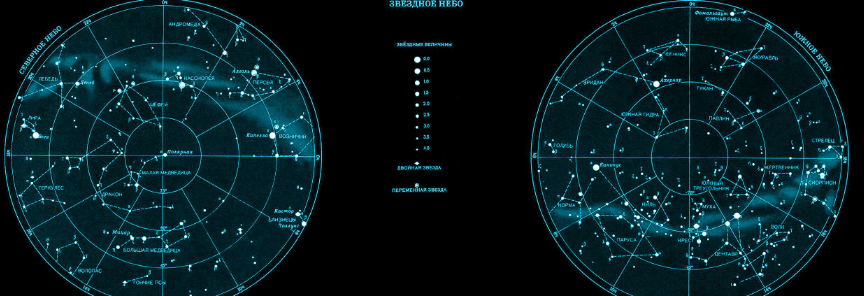 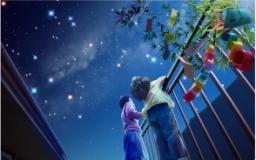 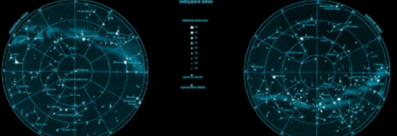 [Speaker Notes: Дети смотрят на небо http://www.zastavki.com/rus/Anime/wallpaper-55974.htm
Фонарь http://bestanimationgif.com/gallery/view?id=36211]
Синквейн «Вселенная»
1. Вселенная
2. Два прилагательных, выражающих главную мысль
2. Звёздный, холодный
3. Манит, чарует, удивляет
3. Три глагола, описывающие действия
4. Фраза
4. Это дом планеты Земля
5. Существительное -заключение
5. Бесконечность
Интернет -ресурсы
http://gifsoup.com/view/4271904/mercury.html; http://www.businessinsider.com/the-first-full-map-of-mercury-gif-2013-3
меркурий
http://www.elperfecto.com/2011/10/12/evidence_against_big_bang/
http://www.astronominsk.org/Planets/Ven/2008_2009/Ven_globe/Ven_globe.htm
венера
http://www.huginn.com/knuth/blog/tag/planet/
земля, марс
http://fadadafloresta.blogs.sapo.pt/
юпитер, сатурн
http://www.futajik.ru/forum/lofiversion/index.php/t18209.html
уран
http://www.skyandtelescope.com/astronomy-news/observing-news/neptune-in-motion/
нептун
http://www.sir-ray.com/Pluto%20Animation.htm
плутон
http://interneturok.ru/ru/school/geografy/6-klass/atmosfera/raspredelenie-solnechnogo-sveta-i-tepla
смена дня и ночи, времен года, зоны освещенности
http://kosmokid.ru/planet/
Астероиды, кометы, метеориты
http://www.sunhome.ru/wallpapers/19401
Звёздное небо
http://science.sbcc.edu/~physics/flash/download.html; 
Светлячки  - http://xn--33-8kcfp4agdx0ang3d5ff.xn--p1ai/, http://gdouds28pur.pushkin.gov.spb.ru/index/gruppy_kratkovremennogo_prebyvanija_quot_svetljachok_quot_i_quot_oduvanchiki_quot/0-154 http://edu.mari.ru/mouo-yoshkarola/dou27/default.aspx
Знаки зодиака
 http://interneturok.ru/okruj-mir/4-klass/zemlya-i-chelovechestvo/zvezdnoe-nebo-velikaya-kniga-prirody
Карта звёздного неба 
http://v-kosmose.com/kartyi-zvezdnogo-neba/
Большая и малая медведицы
 http://www.filipoc.ru/kosmos/istoriya-sozvezdiy
Море
 http://img-fotki.yandex.ru/get/9795/149341859.c/0_fb9c7_5e4853ce_XL.gif
Корабль 
http://viktor-tuev.ru/images/ship.gif
Матрос
 http://www.kupivdom.ru/upload/products/16502.jpg
Дети смотрят на небо 
http://www.zastavki.com/rus/Anime/wallpaper-55974.htm
Фонарь 
http://bestanimationgif.com/gallery/view?id=36211